COSC 4335: Part2: Other Classification Techniques
Neural Networks 
Nearest Neighbor Classifiers
Support Vector Machines
Ensemble Methods and Adaboost
Data Mining
Lecture Notes for Chapter 4
 Artificial Neural Networks

Introduction to Data Mining , 2nd Edition
by
Tan, Steinbach, Karpatne, Kumar
Slides 12-16 added by Dr. Eick
Artificial Neural Networks (ANN)
Output Y is 1 if at least two of the three inputs are equal to 1.
Artificial Neural Networks (ANN)
Artificial Neural Networks (ANN)
Model is an assembly of inter-connected nodes and weighted links

Output node sums up each of its input value according to the weights of its links

Compare output node against some threshold t
Perceptron Model
Artificial Neural Networks (ANN)
Various types of neural network topology
single-layered network (perceptron) versus multi-layered network
Feed-forward versus recurrent network

Various types of activation functions (f)
Multilayer Neural Network
Hidden layers
intermediary layers between input & output layers


More general activation functions (sigmoid, linear, etc)
General Structure of ANN
Training ANN means learning the weights of the neurons
Learning Multi-layer Neural Network
Neural network learning computes error term e = y-f(w,x) and updates weights accordingly moving in the direction that reduces the error the most following the direction of the steepest gradient. 
Problem: how to determine the true value of y for hidden nodes?
Approximate error in hidden nodes by error in the output nodes
 Problem: 
Not clear how adjustment in the hidden nodes affect overall error 
No guarantee of convergence to optimal solution
Gradient Descent for Multilayer NN
Weight update:

 Error function:

Activation function f must be differentiable

For sigmoid function:


Stochastic gradient descent (update the weight immediately)
Gradient Descent for MultiLayer NN
For output neurons, weight update formula is the same as before (gradient descent for perceptron)

For hidden neurons:
NN Comp.
w13
I1
a3
w35
w23
a5
w14
w45
I2
a4
w24
g(x)= 1/(1+e-x )
g’(x)= g(x)*(1-g(x))
g is the learning rate
Example: all weights are 0.1 except w45=1; g=0.2
Training Example: (x1=1,x2=1;a5=1)
g is the sigmoid activation function
a4=g(z4)=g(x1*w14+x2*w24)=g(0.2)=0.550
a3=g(z3)=g(x1*w13+x2*w23)=g(0.2)=0.550
a5=g(z5)=g(a3*w35+a4*w45)=g(0.605)=0.647
error(a5)=1-0.647=0.353
Neural Network Terminology
A neural network is composed of a number of units (nodes) that are connected by links. Each link has a weight associated with it. Each unit has an activation level and a means to compute the activation level at the next step in time.
Most neural networks are decomposed of a linear component called input function, and a non-linear component call activation function. Popular activation functions include: step-function, sign-function, and sigmoid function.
The architecture of a neural network determines how units are connected and what activation function are used for the network computations. Architectures are subdivided into feed-forward and recurrent networks. Moreover, single layer and multi-layer neural networks (that contain hidden units) are distinguished.
Learning in the context of neural networks centers on finding “good” weights for a given architecture so that the error in performing a particular task is minimized. Most approaches center on learning a function from a set of training examples, and use hill-climbing and steepest decent hill-climbing approaches to find the best values for the weights.
Learning Multi-layer Neural Network
Neural network learning computes error term e = y-f(w,x) and updates weights accordingly moving in the direction that reduces the error the most following the direction of the steepest gradient. 
Problem: how to determine the true value of y for hidden nodes?
Approximate error in hidden nodes by error in the output nodes
 Problem: 
Not clear how adjustment in the hidden nodes affect overall error 
No guarantee of convergence to optimal solution
Neural Network Learning ---Mostly Steepest Descent Hill Climbingon a Differentiable Error Function
Important: How far you jump depends on: 
 the learning rate a.
 On the error |T-O|
 The input activation of the node
Current Weight Vector
Gradient of the Error Function
New Weight Vector
Remarks on a:
 too low  slow convergence
 too high  might overshoot goal
Error Function Gradient based on 2 Weights
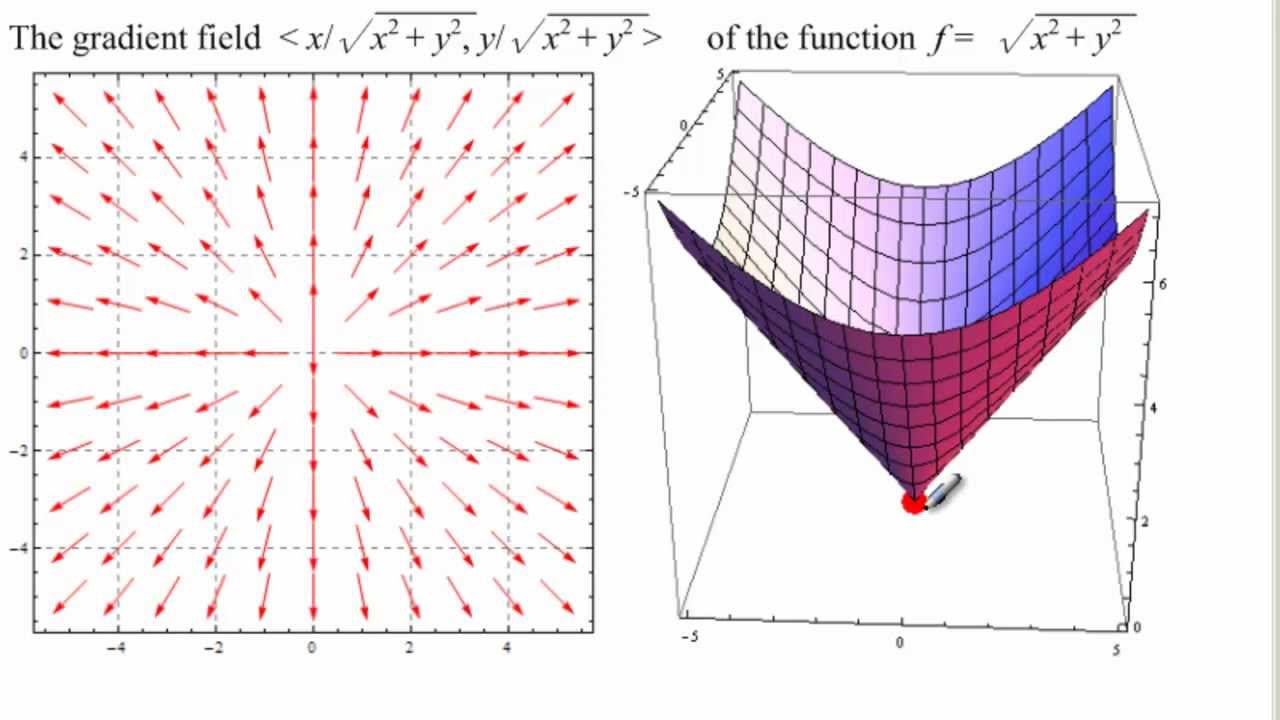 Remark: To minimize the error function we will walk in the inverse direction of the arrows! 
If the steepest gradient is for example (1,2) then the second weight contributes more to the error.
Back Propagation Algorithm
Initialize the weights in the network (often randomly) 
repeat for each example e in the training set do 
O = neural-net-output(network, e) ; forward pass 
T = teacher output for e 
Calculate error (T - O) at the output units 
Compute error term Di for  the output node
Compute error term Di for nodes of the intermediate layer
Update the weights in the network Dwij=a*ai*Dj
     until all examples classified correctly or stopping criterion satisfied 
return(network)
Updating Weights in Neural Networks
wij:= Old_wij + a*input_activationi*associated_errorj
Perceptron: Associated_Error:=(T-O)
2-layer Network:    Associated_Error:= 
Output Node i: g’(zi)*(T-O)   
Intermediate Node k connected to i:   g’(zi)*w ki *error_at_node_i
w13
D3
a1
a3
D5
D3
error
I1
w35
a1
D4
w23
w13
a5
I1
a3
D5
w14
error
w45
D4
a2
a4
a2
w23
w24
I2
I2
Perceptron
Multi-layer Network
Back Propagation Formula Example
g(x)= 1/(1+e-x )
g’(x)= g(x)*(1-g(x))
g is the learning rate
w13
I1
a3
w35
w23
a5
w14
w45
I2
a4
w24
w35= w35 + g*a3*D5
w45= w45 + g*a4*D5

w13= w13 + g*x1*D3
w23= w23 + g*x2*D3
w14= w14 + g*x1*D4
w24= w24 + g*x2*D4
a4=g(z4)=g(x1*w14+x2*w24)
a3=g(z3)=g(x1*w13+x2*w23)
a5=g(z5)=g(a3*w35+a4*w45)
D5=error*g’(z5)=error*a5*(1-a5)
D4= D5*w45*g’(z4)=D5*w45*a4*(1-a4)
D3=D5*w35*a3*(1-a3)
Example: all weights are 0.1 except w45=1; g=0.2
Training Example: (x1=1,x2=1;a5=1)
g is the sigmoid function
Example BP
w13
I1
a3
w35
w23
a5
a5 is 0.6483 with the adjusted 
weights!
w14
w45
w35= w35 + g*a3*D5=
0.1+0.2*0.55*0.08=0.109
w45= w45 + g*a4*D5=1.009

w13= w13 + g*x1*D3=0.1004
w23= w23 + g*x2*D3=0.1004
w14= w14 + g*x1*D4=0.104
w24= w24 + g*x2*D4=0.104
a4’=g(0.208)=0.551
a3’=g(0.2008)=0.551
a5’=g(0.611554)=0.6483
I2
a4
w24
a4=g(z4)=g(x1*w14+x2*w24)=g(0.2)=0.550
a3=g(z3)=g(x1*w13+x2*w23)=g(0.2)=0.550
a5=g(z5)=g(a3*w35+a4*w45)=g(0.605)=0.647
D5=error*g’(a5)=error*a5*(1-a5)=
0.353*0.353*0.647=0.08
D4=D5*w45*a4*(1-a4)=0.02
D3=D5*w35*a3*(1-a3)=0.002
Example: all weights are 0.1 except w45=1; g=1 Training Example: (x1=1,x2=1;a5=1)
g is the sigmoid function
Example BP
a5 is 0.6594 with the adjusted 
weights!
w13
I1
a3
w35
w23
a5
w14
w45
w35= w35 + g*a3*D5=
0.1+1*0.55*0.08=0.145
w45= w45 + g*a4*D5=1.045
w13= w13 + g*x1*D3=0.102
w23= w23 + g*x2*D3=0.102
w14= w14 + g*x1*D4=0.12
w24= w24 + g*x2*D4=0.12
a4’=g(0.24)=0.557
a3’=g(0.204)=0.554
a5’=g(0.66045)=0.66
I2
a4
w24
a4=g(z4)=g(x1*w14+x2*w24)=g(0.2)=0.550
a3=g(z3)=g(x1*w13+x2*w23)=g(0.2)=0.550
a5=g(z5)=g(a3*w35+a4*w45)=g(0.605)=0.647
D5=error*g’(z5)=error*a5*(1-a5)=
*0.353*0.647*0.353=0.08
D4=D5*w45*a4*(1-a4)=0.02
D3=D5*w35*a3*(1-a3)=0.002
Design Issues in ANN
Number of nodes in input layer 
One input node per binary/continuous attribute
k or log2 k nodes for each categorical attribute with k values
Number of nodes in output layer
One output for binary class problem
k for k-class problem
Many other possibilities 
Number of nodes in hidden layer
Initial weights and biases
Characteristics of ANN
Multilayer ANN are universal approximators but could suffer from overfitting if the network is too large
Gradient descent may converge to local minimum
Model building can be very time consuming, but testing can be very fast 
Can handle redundant attributes because weights are automatically learnt
Sensitive to noise in training data
Difficult to handle missing attributes
Recent Noteworthy Developments in ANN
Use in deep learning and unsupervised feature learning 
Seek to automatically learn a good representation of the input from unlabeled data
Google Brain project 
Learned the concept of a ‘cat’ by looking at unlabeled pictures from YouTube
One billion connection network
A little more about Deep Learning in the last lecture of the course on Dec. 3.
N-Fold Cross Validation
10-fold cross validation is the most popular technique to evaluate classifiers
Leave one out and stratified cross validation also has some popularity 
Cross validation is usually perform class stratified (frequencies of examples of a particular class are approximately the same in each fold).
Example should be assigned to folds randomly (if not  cheating!)
Accuracy:= % of testing examples classified correctly
Example: 3-fold Cross-validation; examples of the dataset are subdivided into 3 joints sets (preserving class frequencies); then training/test-set pairs are constructed as follows:
1
2
1
3
2
3
Training:
3
2
1
Testing: